Netöryggi í bankaviðskiptum
Brynja María Ólafsdóttir
Landsbankinn
Stóru málin í dag
Facebook- og Messengersvik
Vefveiðar	
Tölvupóstar
SMS
Símtöl
Fjárfestasvik
2
Facebook og Messenger-svik
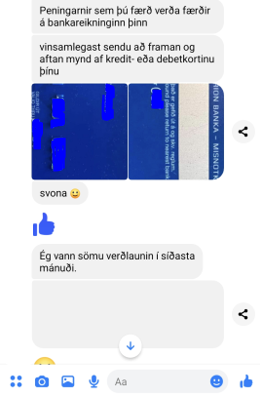 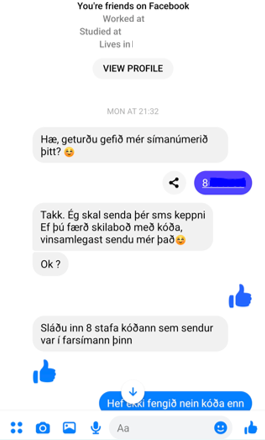 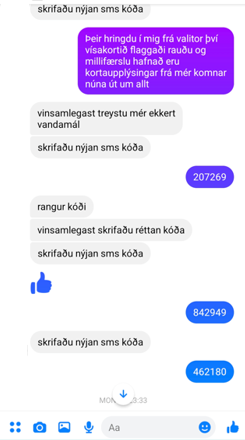 3
3
Vefveiðar – Tölvupóstur, SMS eða símtal
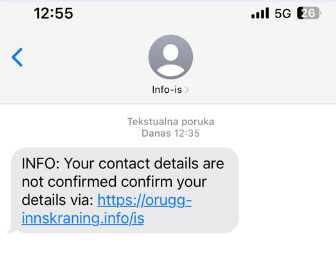 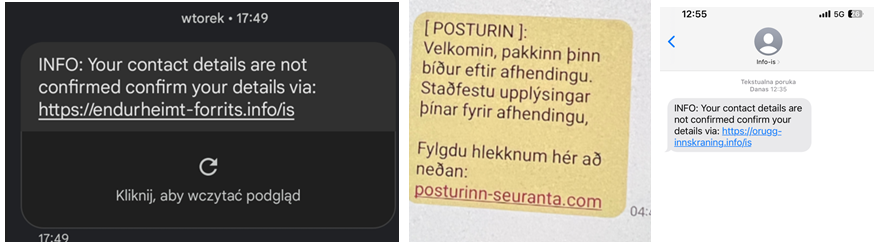 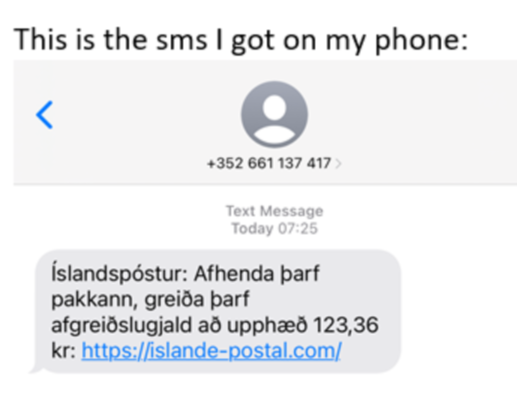 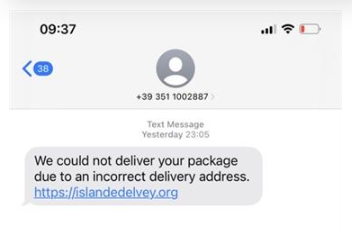 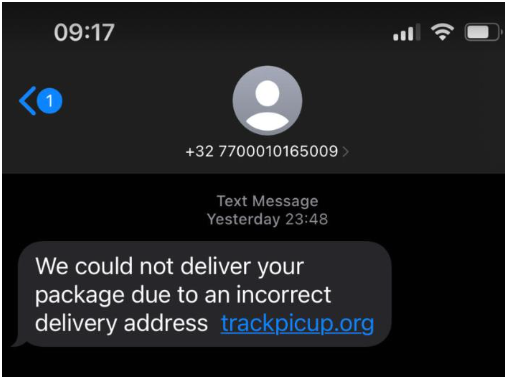 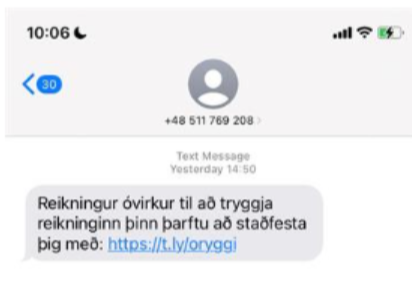 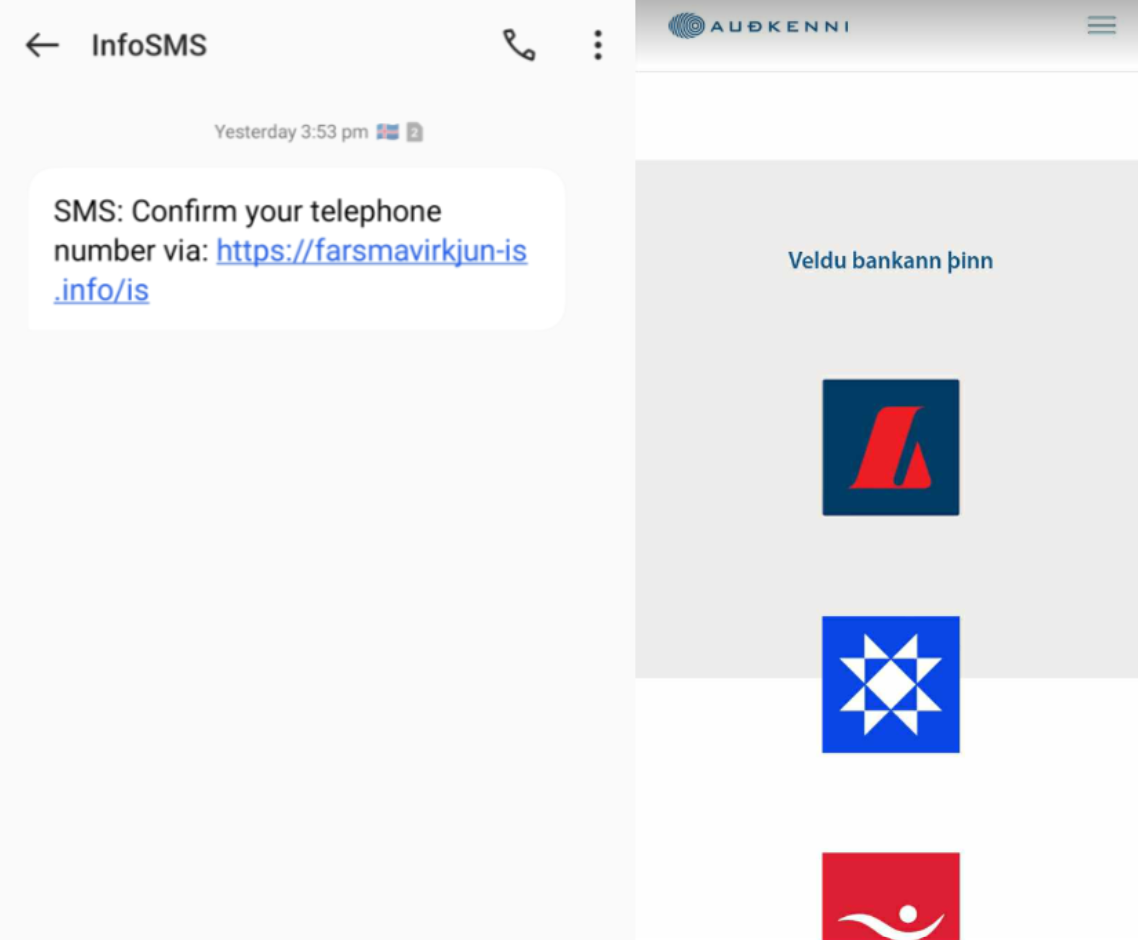 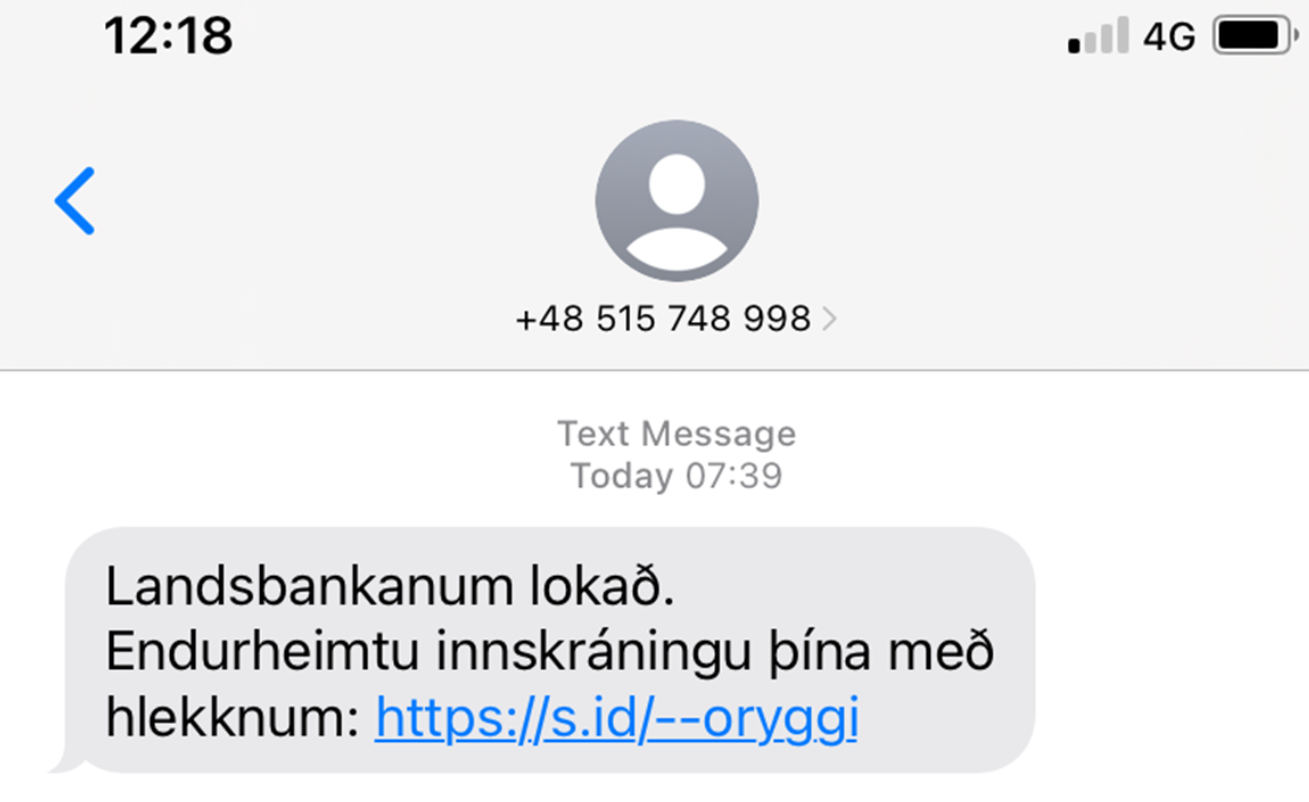 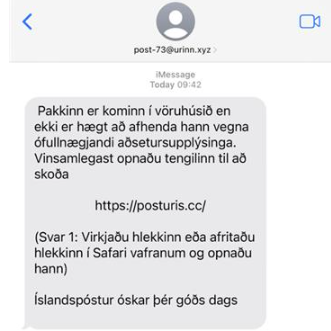 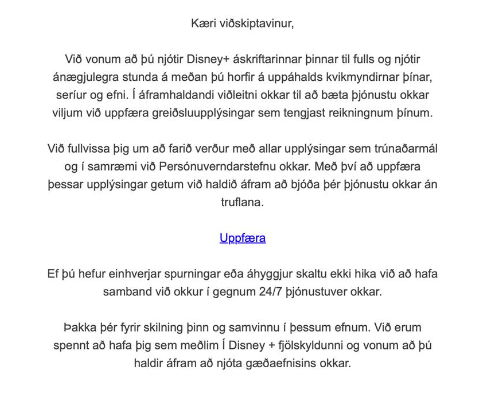 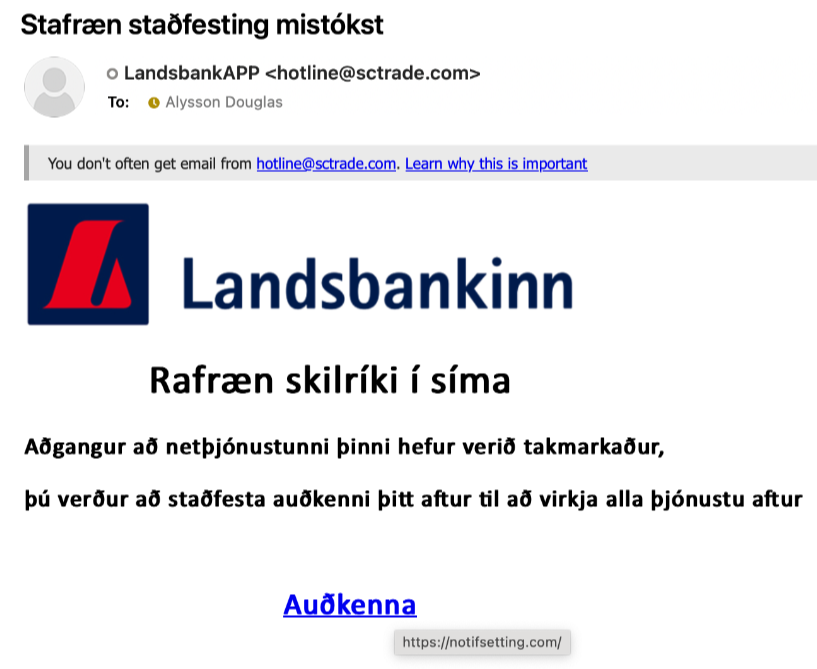 4
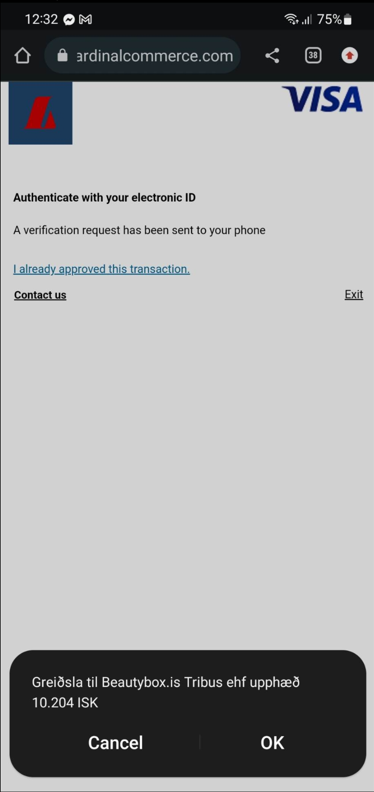 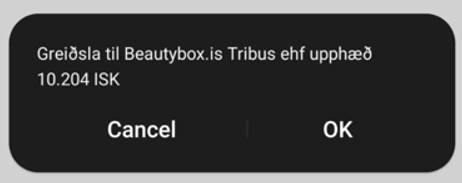 5
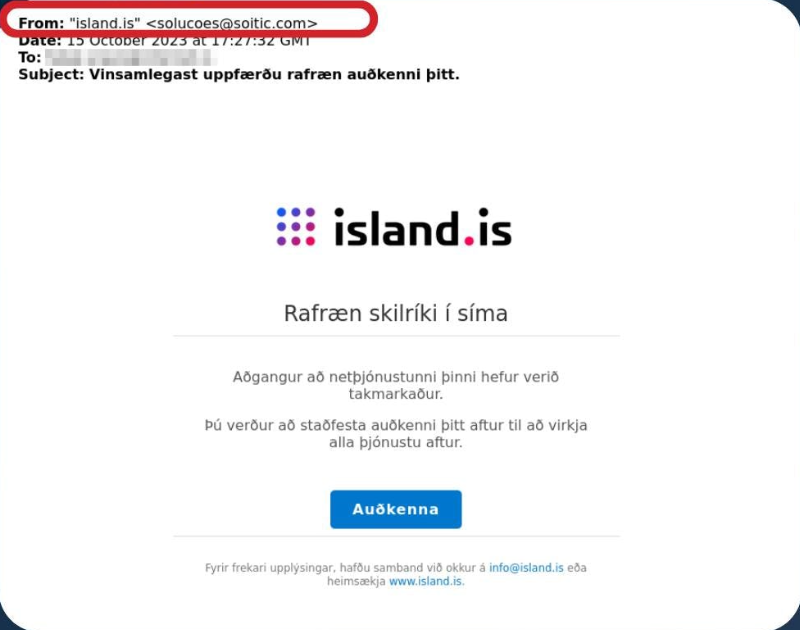 island.is
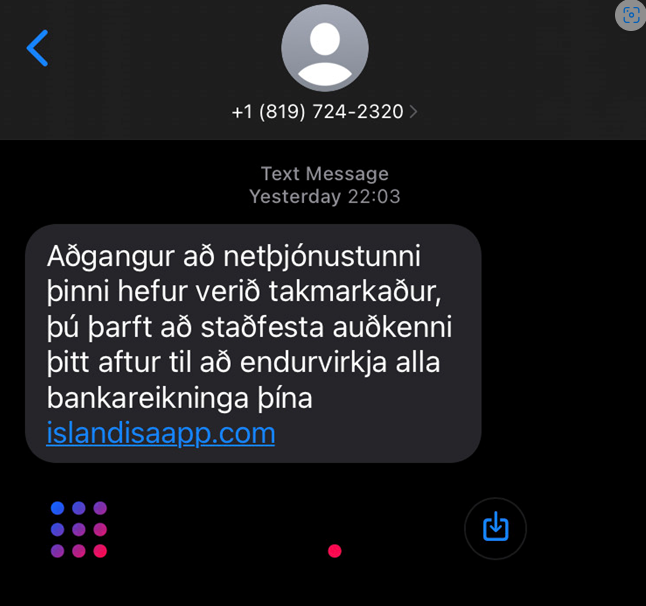 6
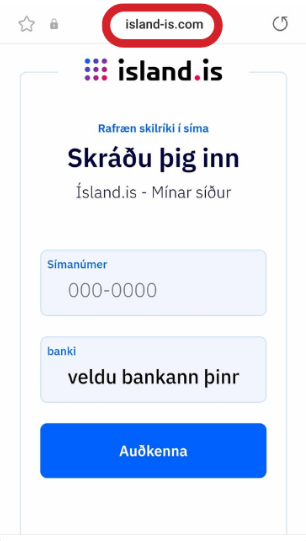 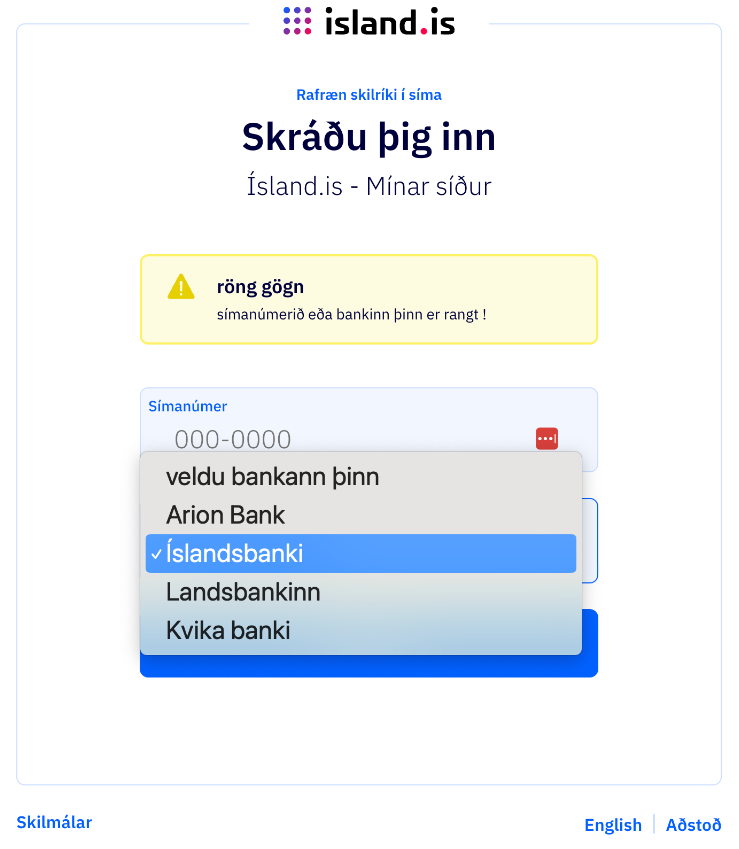 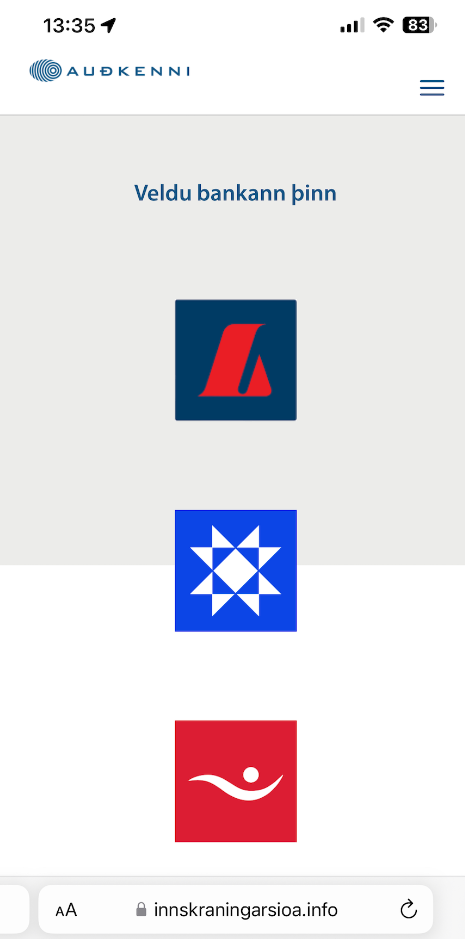 7
Rafræn skilríki – Umgöngumst þau af virðingu
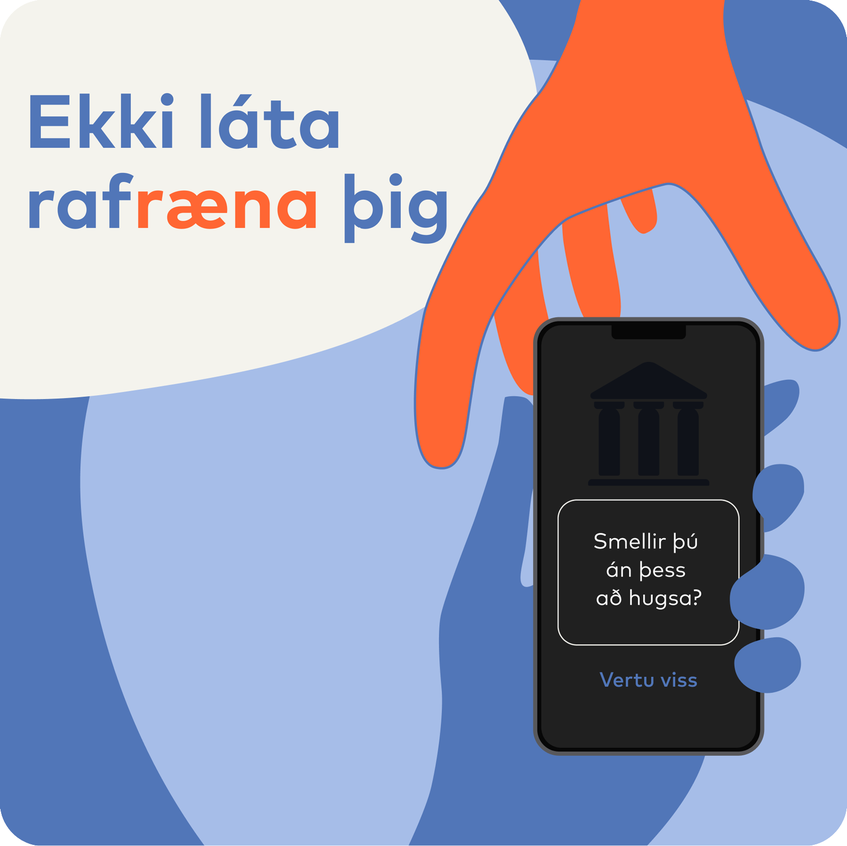 Þau veita aðgang að öllum okkar viðkvæmu upplýsingum
Bankaappið og netbankinn
Heilsuvera
Island.is
Skatturinn
Ekki nota rafrænu skilríkin í hugsunarleysi!
Mynd: island.is
8
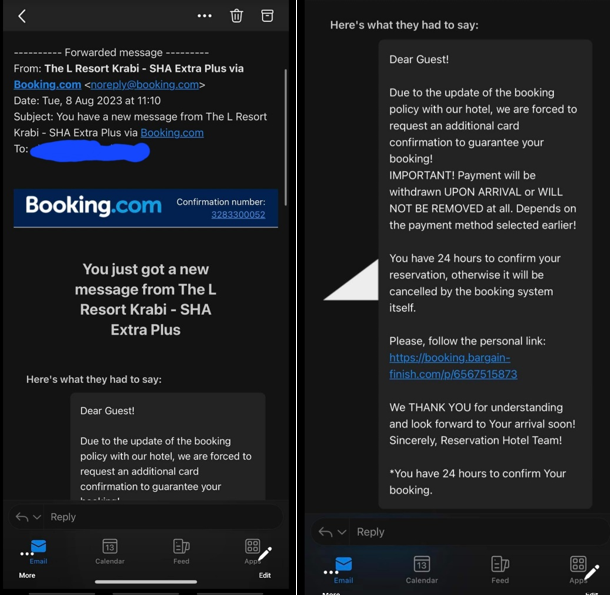 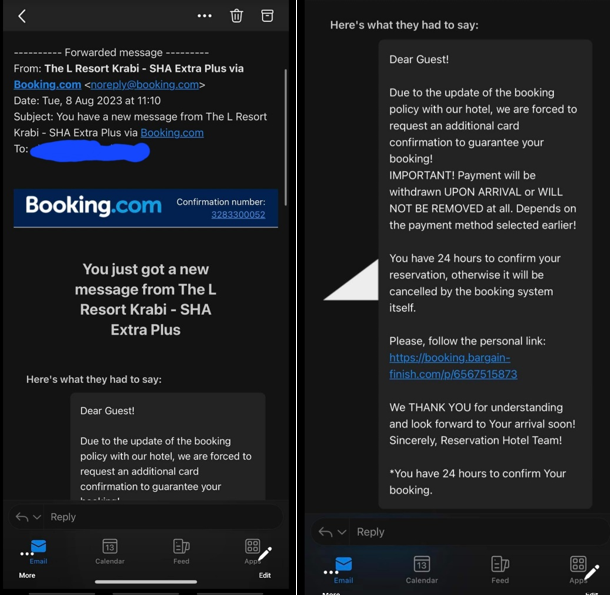 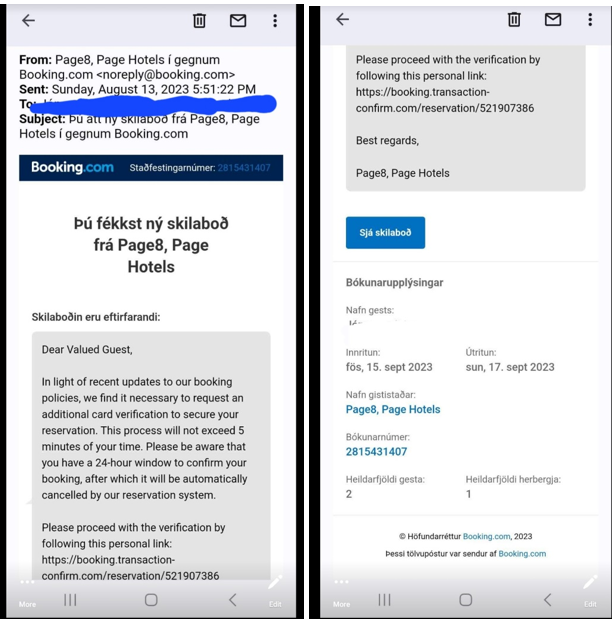 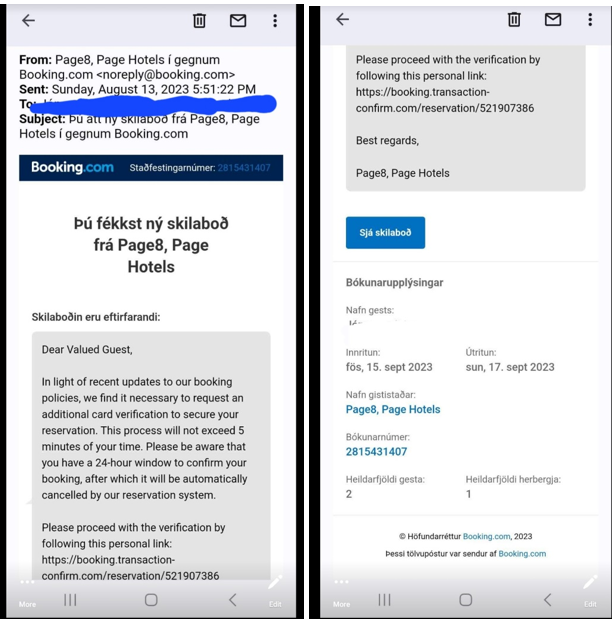 9
[Speaker Notes: Brotist inn á síðu booking, sent á einstaklinga sem áttu raunverulega bókun með réttum upplýsingum um bókun, bókunarnúmer dagsetningar…. Fengu póst sem sannarlega lítur út fyrirr að vera frá booking og er frá booking
Eitt dæmi sem ég veit um er að einstaklingur smellti á hlekkinn og var þá leiddur inn á síðu sem vistuð er í Rússlandi og teknar voru 3000 evrur af reikningi viðkomandi.

Lærdómur – Booking er með sérstaka greiðslusíðu, sendir aldrei hlekk. Logga sig inn á sitt svæði hjá booking og skoða bókunina sína og jafnvel senda skilaboð í genum mínar síður á booking.]
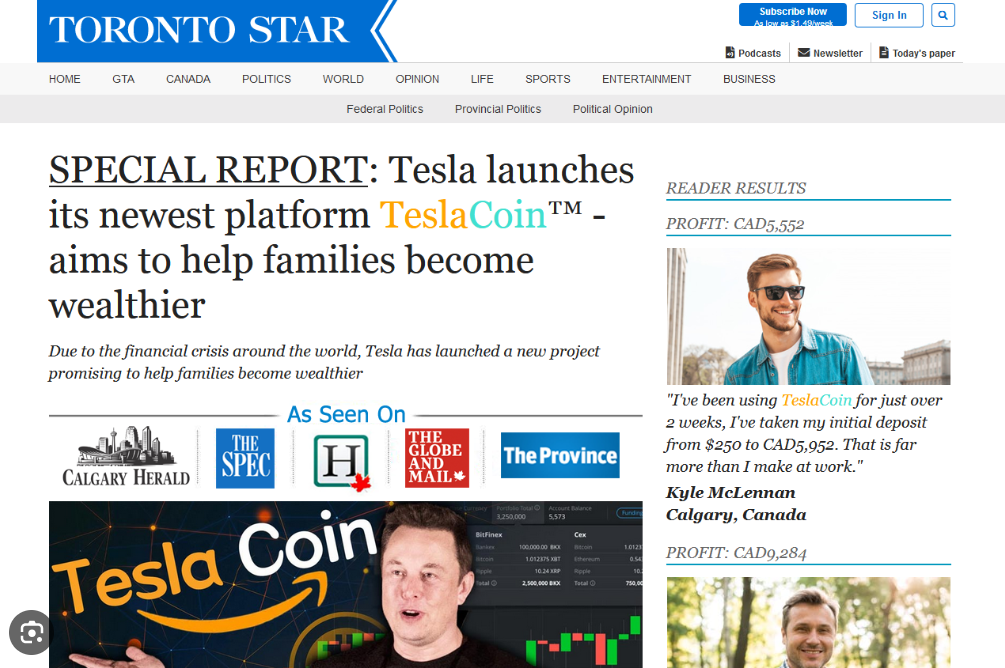 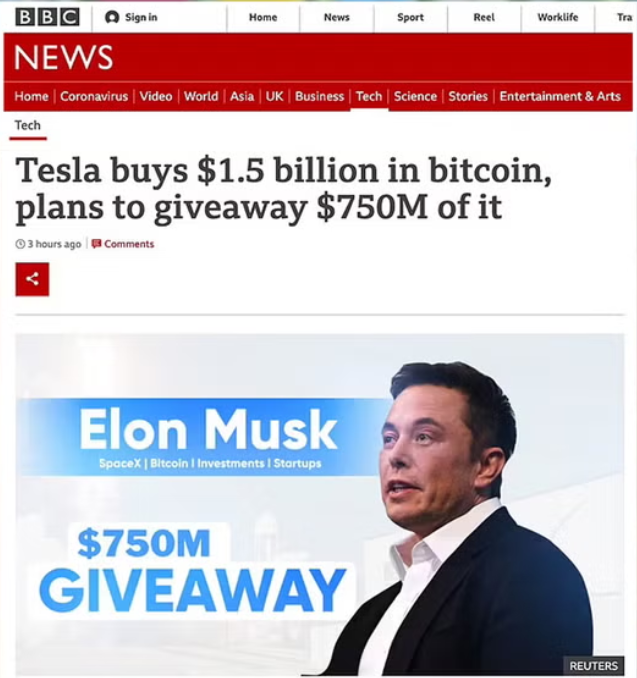 Fjárfestasvik
10
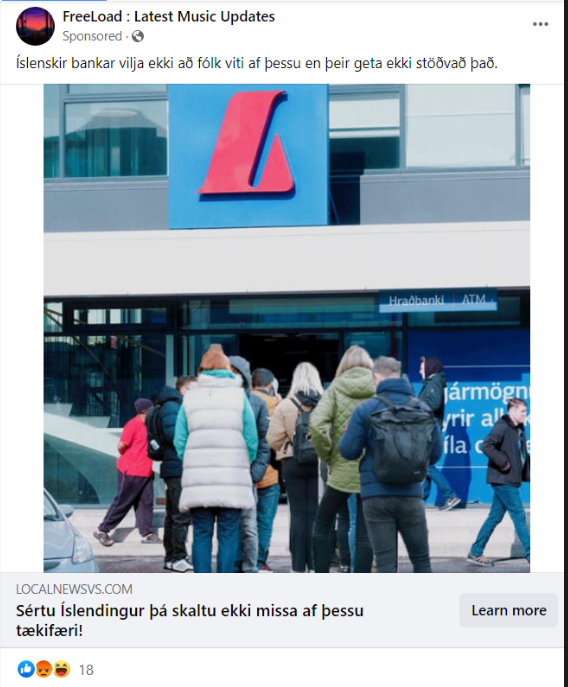 Fjárfestasvik
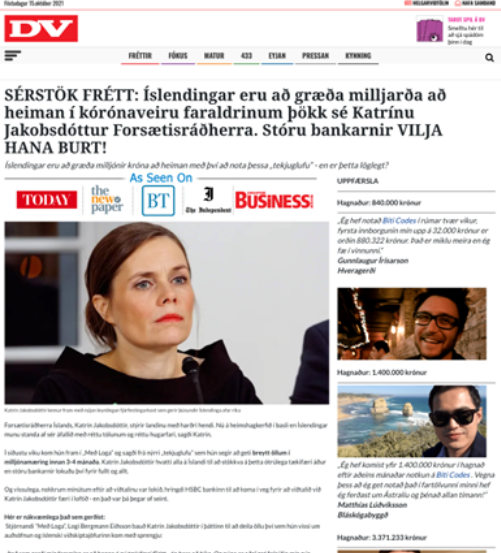 Auglýsingar á Facebook eða öðrum samfélagsmiðlum
Frábær tilboð um fjárfestingar í fjármálagerningum með lítilli eða engri áhættu og með mikilli ávöxtun
Fjárfestingar í rafmyntum
Fjárfestingar í erlendum hlutabréfum
Einstaklingar eru að tapa stórum fjárhæðum
11
11
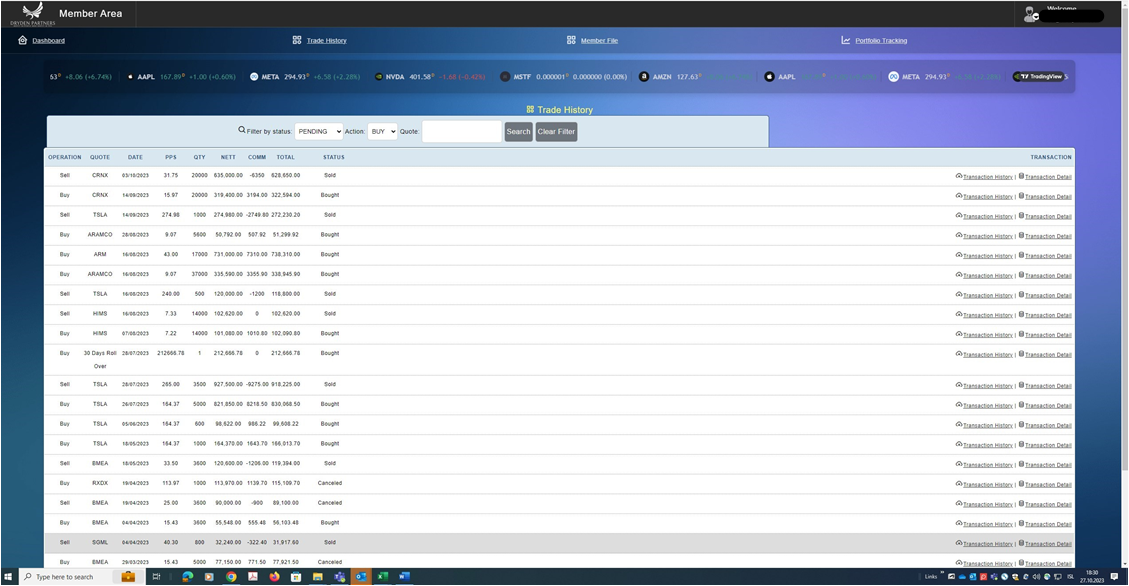 12
Hvað er næst? - Símtalasvik
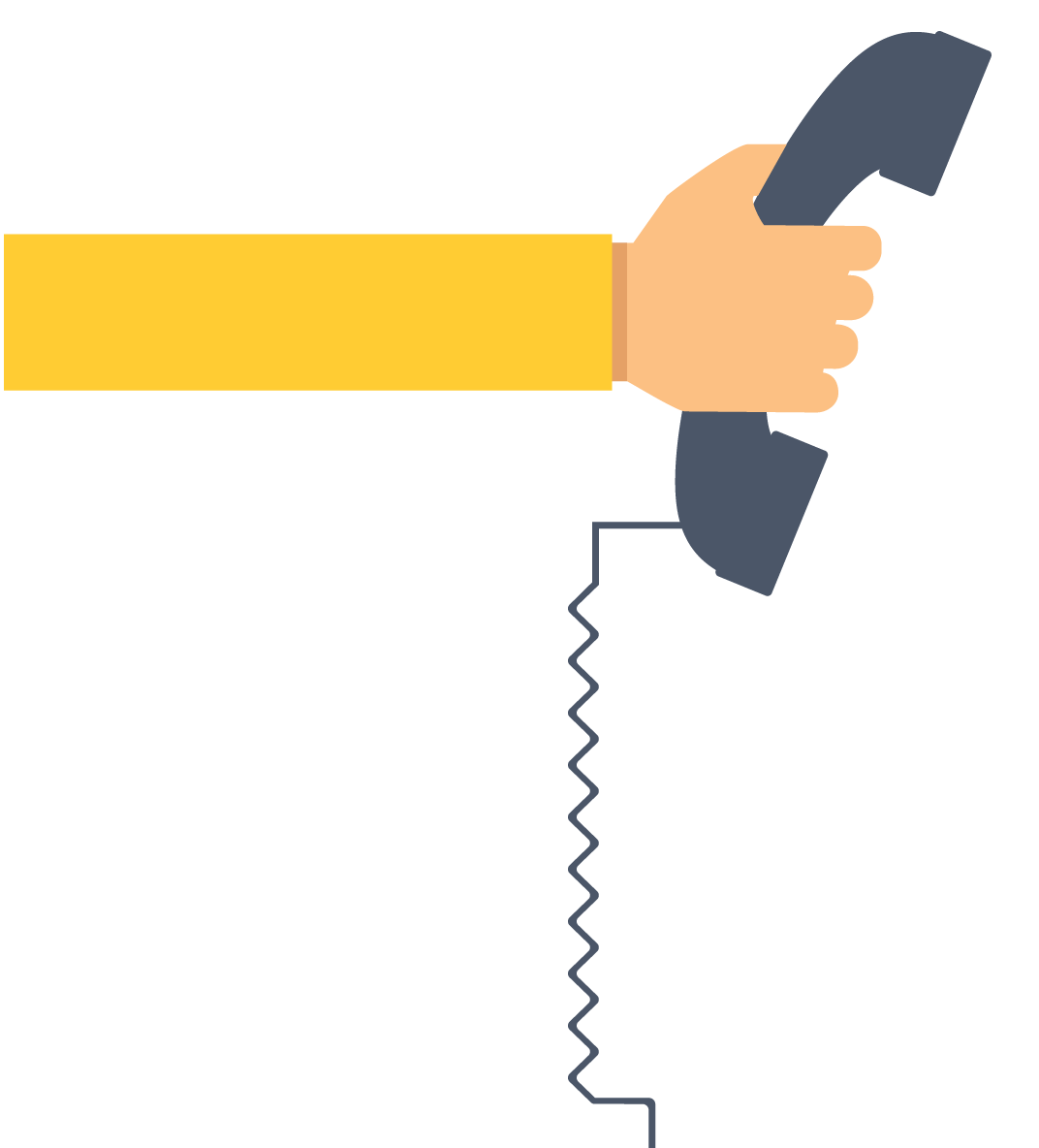 Hvað er sagt í símtalinu?
Það hefur verið brotist inn í bankareikninginn þinn og þú verður að millifæra
Aldrei millifæra! Banki óskar aldrei eftir millifærslu þegar um svik er að ræða heldur læsir reikningum
Fjölskylda eða náinn ættingi er í vandræðum
Þú þarft að uppfæra upplýsingar
Aldrei deila kortaupplýsingum, PIN, notendanafni eða lykilorði
Ef þér finnst símtal grunsamlegt, legðu þá á og hringdu beint í símanúmer bankans sem gefið er upp á heimasíðu bankans
13
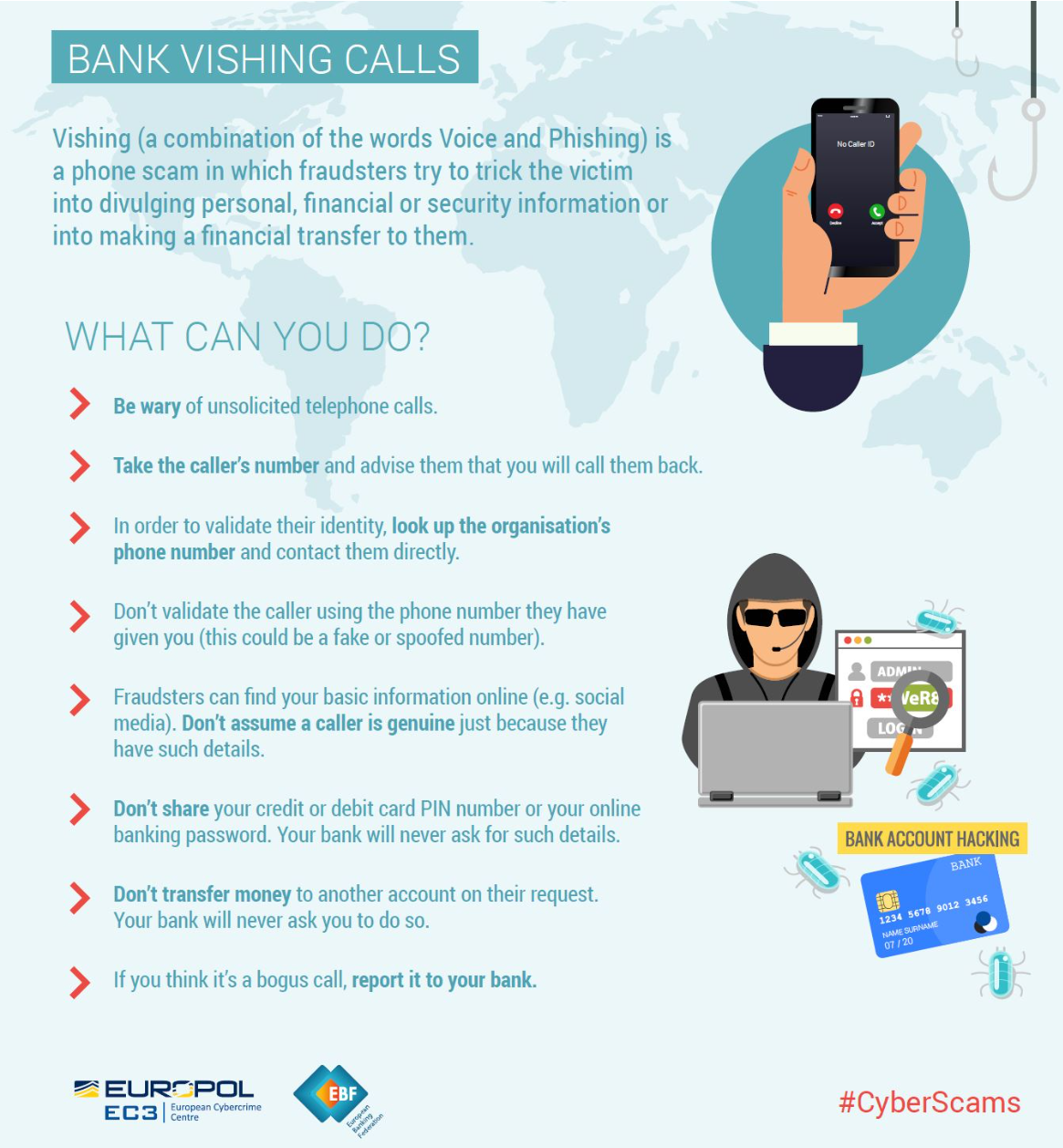 14
Hverjar eru leikreglurnar?
Mestu máli skiptir að fylgja nokkrum grundvallarreglum
Ekki smella á hlekki sem þú færð í skilaboðum, sérstaklega ekki skilaboðum sem þú kannast ekki við
Þegar þú ætlar að nota bankaapp eða netbanka skaltu alltaf fara beint inn í bankaappið eða beint inn á vefsíðu bankans og þaðan í netbankann – aldrei smella á hlekki sem leiða þig þangað
Þegar þú verslar á netinu skaltu alltaf lesa vel alla auðkenningarbeiðnir sem þú þarft að samþykkja í tengslum við greiðslu á vörum og þjónustu
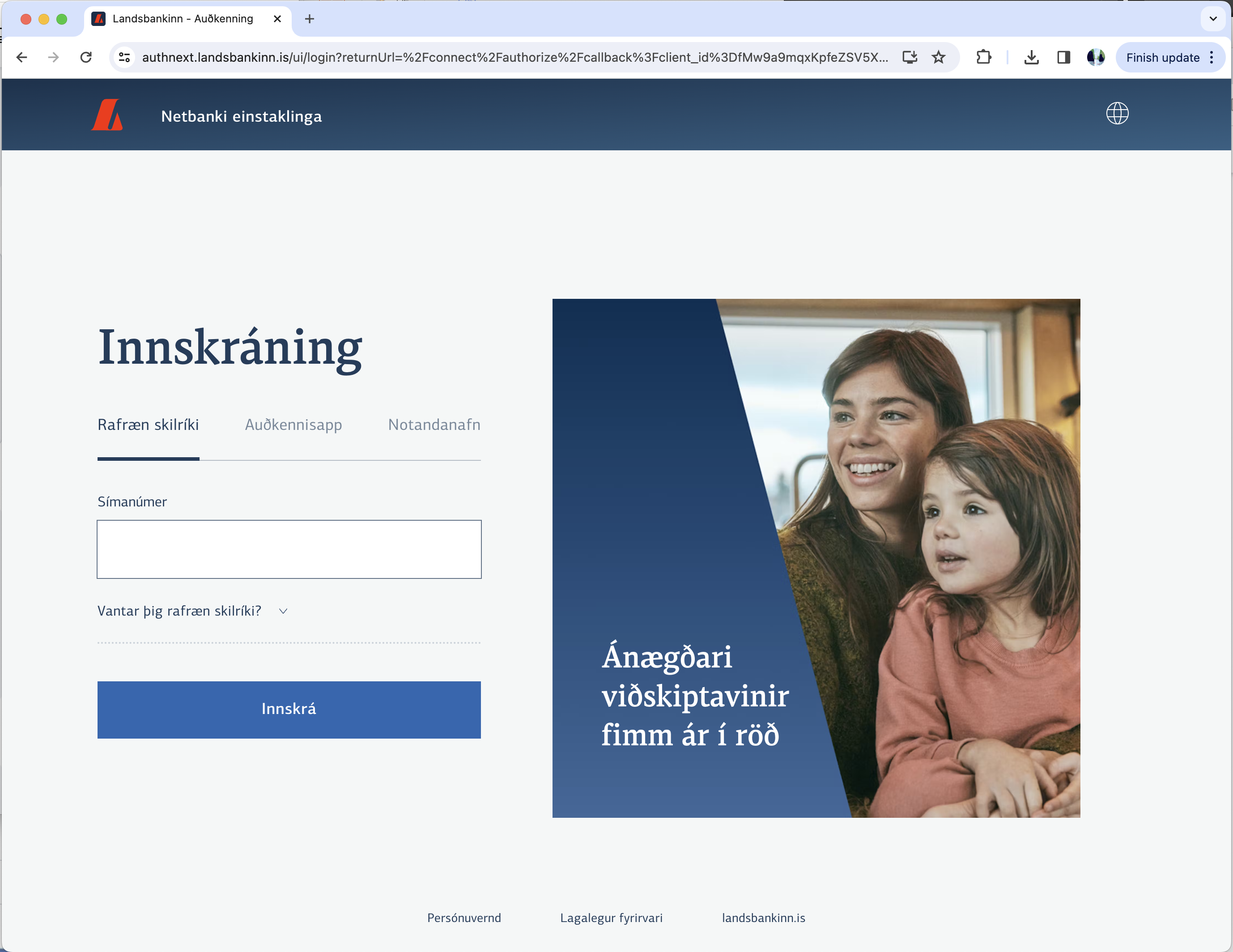 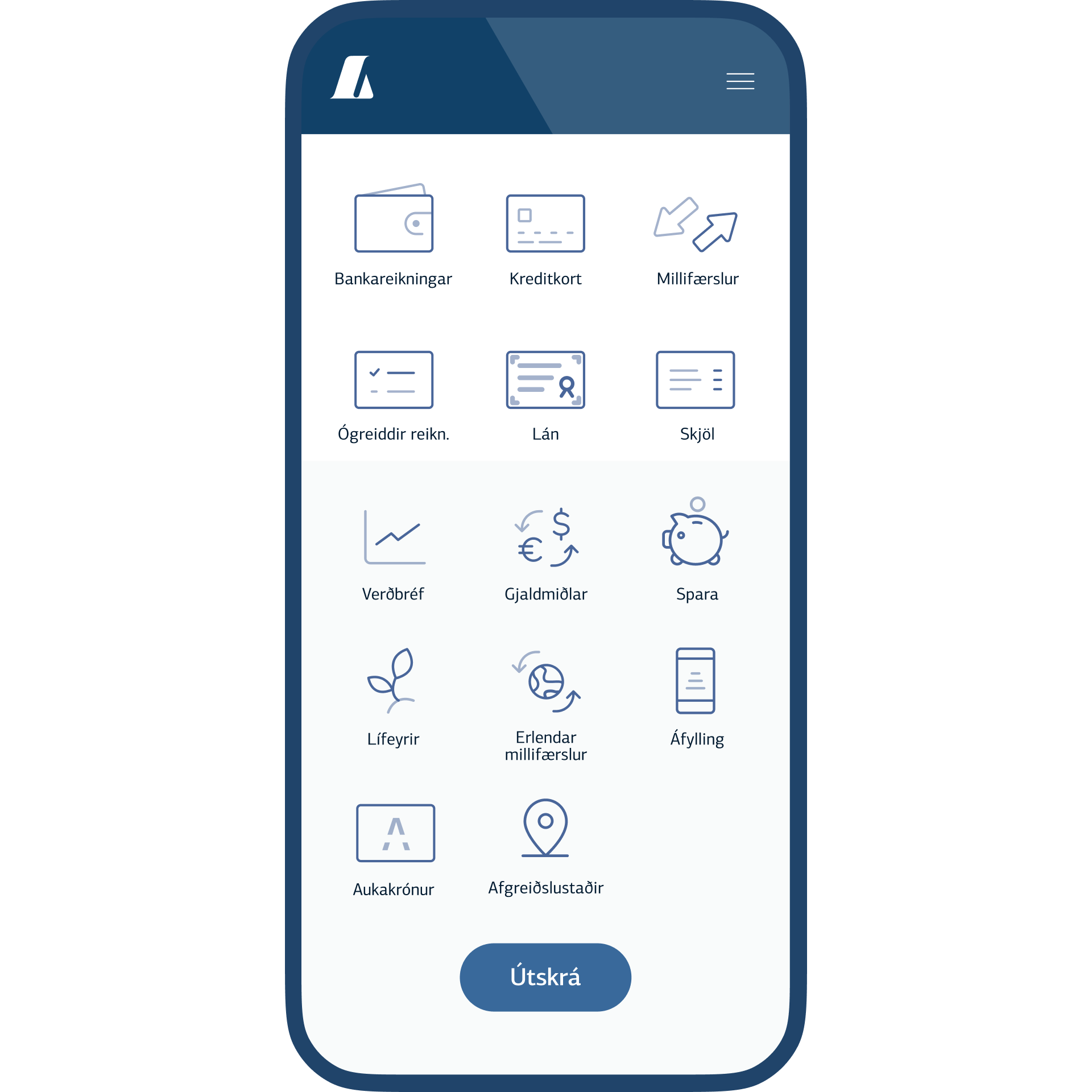 15
Fræðsla - www.landsbankinn.is/netoryggi
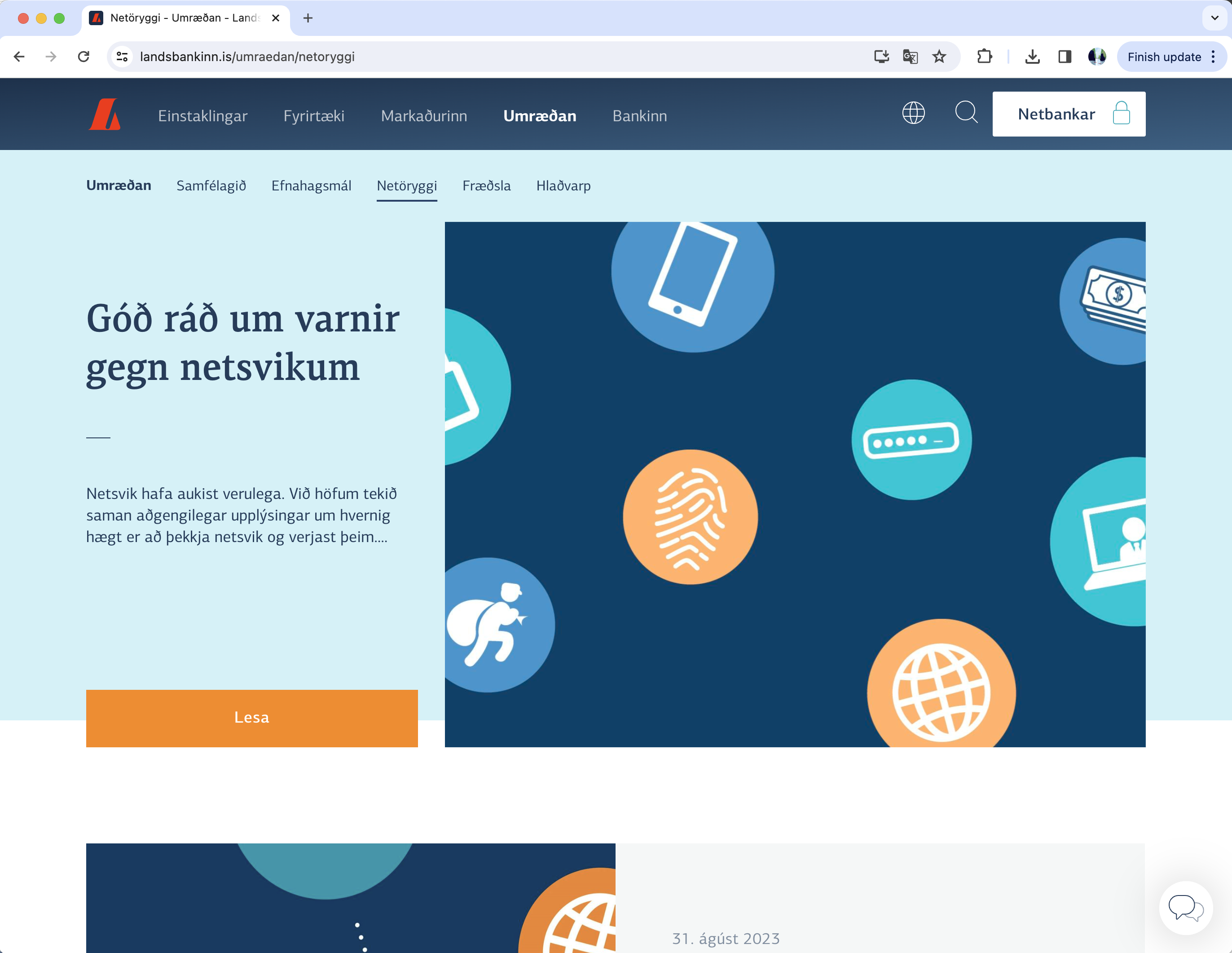 16